Psalm 119:97-100
“Oh, how I love Your law! It is my meditation all the day. You, through Your commandments, make me wiser than my enemies; For they are ever with me. I have more understanding than all my teachers, For Your testimonies are my meditation. I understand more than the ancients, Because I keep Your precepts” (NKJV).
Psalm 119:97-100
Some translations consider verse 97 a distinct paragraph from 98-100. 
Yet, the flow seems to be consistent.
How can one surpass the understanding of the ancients, teachers, and enemies?
When, God’s law is “my meditation all the day” (v. 97)—when God’s “testimonies are my meditation” (v. 99).
“Your Testimonies Are My Meditation”
What do you think of when you hear the word “meditation”?
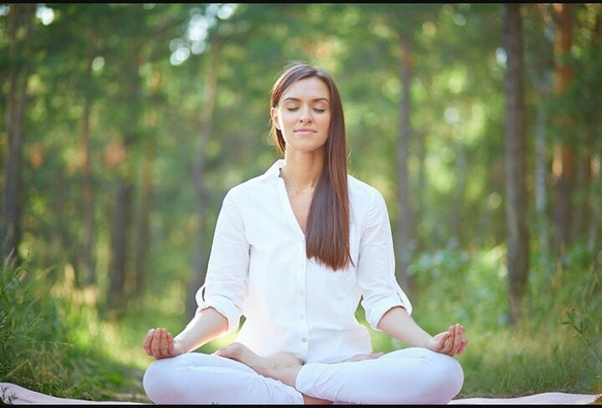 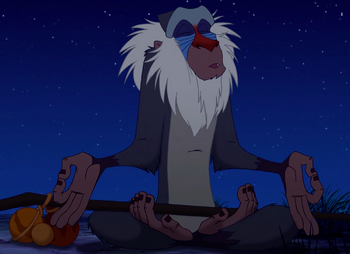 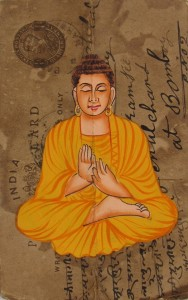 “Your Testimonies Are My Meditation”
What do you think of when you hear the word “meditation”?
Eastern meditation generally seeks to empty one’s thoughts to attain a heightened “enlightenment.”
This is not the nature of biblical meditation.
“Your Testimonies Are My Meditation”
Biblical Meditation Focuses on an Object. 
Joshua 1:1-9
Psalm 1:1-3
Psalm 119: 13-17
Not only should we desire God’s word (1 Pet. 2:2)—we should ponder it, analyze it, mull it over to understand it fully.
“Your Testimonies Are My Meditation”
Biblical Meditation Ponders the Grandeur of God. 
Psalm 77:11-14
Psalm 145:5-9
Malachi 3:16-17
This is not emptiness to gain enlightenment, or higher consciousness—it is conscious contemplation of the One who is above all.
“Your Testimonies Are My Meditation”
Biblical Meditation Carefully Considers Our Actions. 
Psalm 4:2-5
1 Peter 3:15-16
Philippians 4:6-8
It is a reasoned consideration of our behavior in the light of God’s word.
“Your Testimonies Are My Meditation”
Biblical Meditation Is an Ordered Response to God. 
Psalm 7:1
Psalm 19:14
Psalm 104:33-35
Obedience to the Gospel comes out of the meditation of the heart, offering up our all to Him (cf. Mark 12:28-30).
“Your Testimonies Are My Meditation”
Is God’s word your meditation “all the day”— “day and night”?
Do you think about it at times beyond simply times of worship and Bible study?
Does it shape your speech, attitudes, dress, and actions—or do other things consume your thoughts?
“Your Testimonies Are My Meditation”
Times of worship and Bible study are just the beginning.
They should motivate and stir us up to deeper study, contemplation, and meditation (cf. Heb. 5:11-14).
Scripture is God’s message intended to guide and shape our lives—meditate on it!